Finite-State Machines with No Output Longin Jan Latecki Temple University
Some slides by Elsa L Gunter, NJIT,
and by Costas Busch
Big Picture: Three Equivalent Representations
Regular
expressions
Each 
can
describe
the others
Regular 
languages
Finite 
automata
Kleene’s Theorem: 
For every regular expression, there is a deterministic finite-state automaton that defines the same language, and vice versa.
More in Ch. 13.4
2
Kleene closure
A and B are subsets of V*, where V is a vocabularyThe concatenation of A and B isAB={xy: x string in A and y string in B}
Example: A={0, 11} and B={1, 10, 110}AB={01,010,0110,111,1110,11110}
What is BA?
A0={λ}An+1=AnA	for n=0,1,2,…
Let A be any subset of V*.
Kleene closure of A, denoted by A*, is
Examples:
If C={11}, then C*={12n: n=0,1,2,…}
If B={0,1}, then B*=V*.
Example
Regular expression
= { all strings with at least
      two consecutive 0 }
Example
Regular expression
Implementing Regular Expressions
Regular expressions, regular grammars reasonable way to generates strings in language
Not so good for recognizing when a string is in language
Regular expressions: which option to choose, how many repetitions to make
Answer: finite state automata
Finite (State) Automata
A FA is similar to a compiler in that: 
A compiler recognizes legal programs in some (source) language.
A finite-state machine recognizes legal strings in some language. 
Example: Pascal Identifiers
sequences of one or more letters or digits, starting with a letter:
letter | digit
letter
S
A
Finite Automaton
Input
String
Output
“Accept”
     or
“Reject”
Finite
Automaton
Finite State Automata
A finite state automation over an alphabet is illustrated by a state diagram:

 a directed graph
 edges are labeled with elements of alphabet,
some nodes (or states), marked as final
one node marked as start state
Transition Graph
initial
state
accepting
  state
transition
state
Initial Configuration
Input String
Reading the Input
Input finished
accept
Rejection
Input finished
reject
Another Rejection
reject
Another Example
Input finished
accept
Rejection Example
Input finished
reject
Finite State Automata
A finite state automation M=(S,Σ,δ,s0,F) consists of 
a finite set S of states, 
a finite input alphabet Σ, 
a state transition function δ: S x Σ  S, 
an initial state s0, 
F subset of S that represent the final states.
Finite Automata
Transition
s1 a s2
Is read  ‘In state s1 on input “a” go to state  s2’

If end of input
If in accepting state => accept
Otherwise => reject 
If no transition possible (got stuck) => reject
FSA = Finite State Automata
Input Alphabet
Set of States
Initial State
Set of Accepting States
Transition Function
Transition Function
Exercise
Construct the state diagram 
for M=(S,Σ,δ,s0,F),where 
S={s0, s1, s2, s3}, 
Σ={0,1}, F={s0, s3}and transition function δ:
Language accepted by FSA
The language accepted by a FSA is the set of strings accepted by the FSA. 
in the language of the FSM shown below: x, tmp2, XyZzy, position27. 
not in the language of the FSM shown below: 
123, a?, 13apples.
letter | digit
letter
S
A
Example
accept
Example
accept
accept
accept
Example
trap state
accept
Provide a regular grammar G so that L(G)=L(M).
Extended Transition Function
Observation:  if there is a path from      to    
                       with label          then
Example:  There is a walk from        to    
                       with label
Recursive Definition
Language Accepted by FAs
For a FA

Language accepted by       :
Observation
Language rejected by      :
Example
= { all strings with prefix       }
accept
Example
= { all strings without
     substring          }
Example
Kleene’s Theorem:For every regular expression, there is a deterministic finite-state automaton that defines the same language, and vice versa.
An equivalent regular expression:
Deterministic FSA’s
If FSA has for every state exactly one edge for each letter in alphabet then FSA is deterministic

In general FSA in non-deterministic.

Deterministic FSA is a special kind of non-deterministic FSA
1
0
1
0
Example FSA
Regular expression: (0  1)* 1
Deterministic FSA
1
0
1
0
Example DFSA
Regular expression: (0  1)* 1
Accepts string    0 1 1 0 1
Example DFSA
Regular expression: (0  1)* 1
Accepts string    0 1 1 0 1
1
0
1
0
Example DFSA
Regular expression: (0  1)* 1
Accepts string    0 1 1 0 1
1
0
1
0
Example DFSA
Regular expression: (0  1)* 1
Accepts string    0 1 1 0 1
1
0
1
0
Example DFSA
Regular expression: (0  1)* 1
Accepts string    0 1 1 0 1
1
0
1
0
Example DFSA
Regular expression: (0  1)* 1
Accepts string    0 1 1 0 1
1
0
1
0
Example DFSA
Regular expression: (0  1)* 1
Accepts string    0 1 1 0 1
1
0
1
0
Example NFSA
Regular expression: (0  1)* 1
Non-deterministic FSA
0
1
1
Example NFSA
Regular expression: (0  1)* 1
Accepts string    0 1 1 0 1
Regular expression: (0 + 1)* 1
Accepts string    0 1 1 0 1
0
1
1
Example NFSA
Regular expression: (0  1)* 1
Accepts string    0 1 1 0 1
Regular expression: (0 + 1)* 1
Accepts string    0 1 1 0 1
0
1
1
Example NFSA
Regular expression: (0  1)* 1
Accepts string    0 1 1 0 1
Regular expression: (0 + 1)* 1
Accepts string    0 1 1 0 1
0
1
1
Example NFSA
Regular expression: (0  1)* 1
Accepts string    0 1 1 0 1
Guess
Regular expression: (0 + 1)* 1
Accepts string    0 1 1 0 1
0
1
1
Example NFSA
Regular expression: (0  1)* 1
Accepts string    0 1 1 0 1
Backtrack
Regular expression: (0 + 1)* 1
Accepts string    0 1 1 0 1
0
1
1
Example NFSA
Regular expression: (0  1)* 1
Accepts string    0 1 1 0 1
Guess again
Regular expression: (0 + 1)* 1
Accepts string    0 1 1 0 1
0
1
1
Example NFSA
Regular expression: (0 + 1)* 1
Accepts string    0 1 1 0 1
Guess
Regular expression: (0 + 1)* 1
Accepts string    0 1 1 0 1
0
1
1
Example NFSA
Regular expression: (0  1)* 1
Accepts string    0 1 1 0 1
Backtrack
Regular expression: (0 + 1)* 1
Accepts string    0 1 1 0 1
0
1
1
Example NFSA
Regular expression: (0  1)* 1
Accepts string    0 1 1 0 1
Guess again
Regular expression: (0 + 1)* 1
Accepts string    0 1 1 0 1
0
1
1
Example NFSA
Regular expression: (0  1)* 1
Accepts string    0 1 1 0 1
Regular expression: (0 + 1)* 1
Accepts string    0 1 1 0 1
0
1
1
Example NFSA
Regular expression: (0  1)* 1
Accepts string    0 1 1 0 1
Guess (Hurray!!)
Regular expression: (0 + 1)* 1
Accepts string    0 1 1 0 1
0
1
1
If a language L is recognized by 
a nondeterministic FSA, 
then L is recognized by a deterministic FSA

Example 10, p. 812
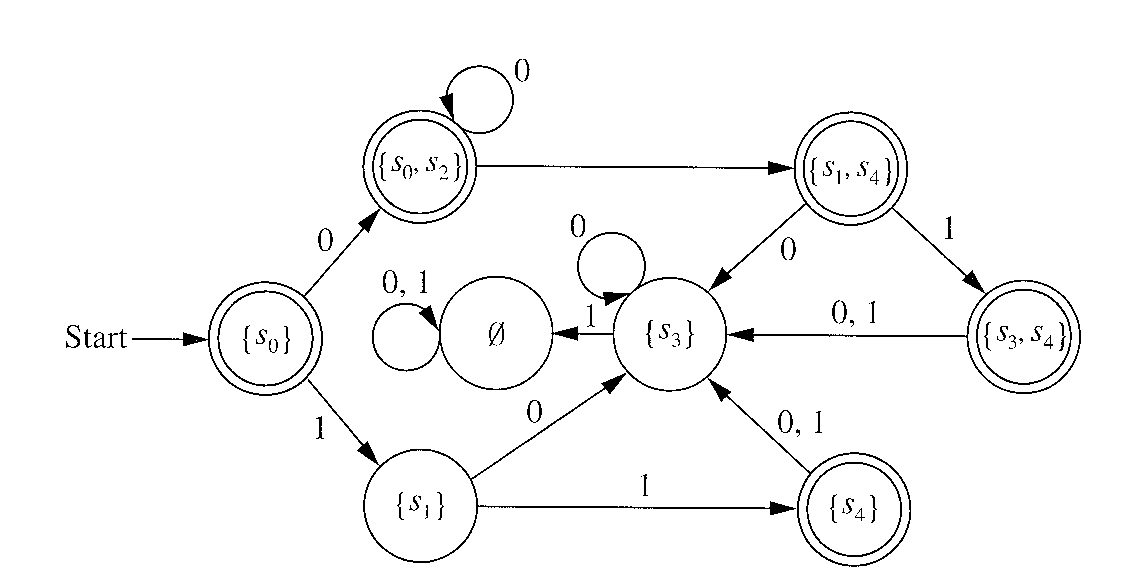 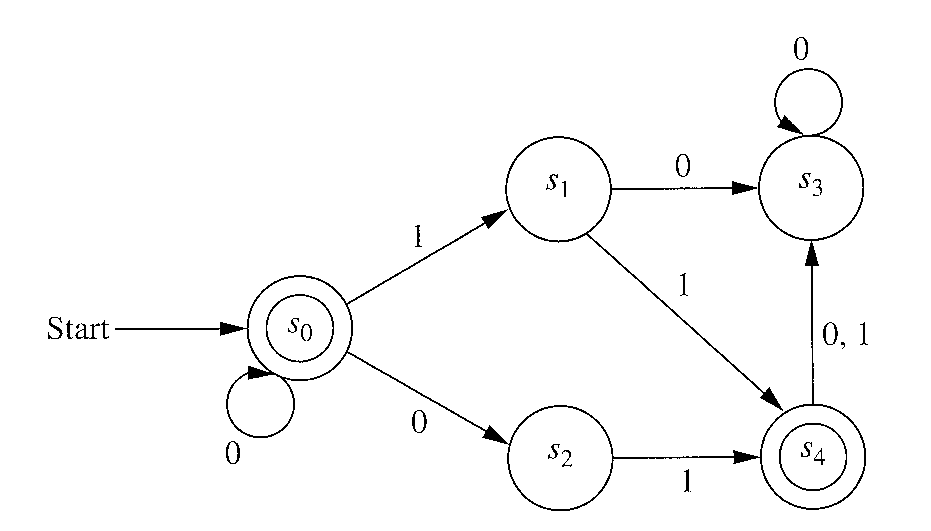 NFSA
FSA
How to Implement an FSA
A table-driven approach:
table:
one row for each state in the machine, and
one column for each possible character. 
Table[j][k] 
which state to go to from state j on character k,
an empty entry corresponds to the machine getting stuck.
The table-driven program for a Deterministic FSA
state = S   // S is the start state 
repeat {
k = next character from the input
if (k == EOF)     // the end of input
if state is a final state then accept
else reject
state = T[state,k]
if state = empty then  reject // got stuck
}